2023 МЕЖДУНАРОДНЫЙ ДЕНЬ МОЛИТВЫ
ОТДЕЛ ЖЕНСКОГО СЛУЖЕНИЯ
ГЕНЕРАЛЬНАЯ КОНФЕРЕНЦИЯ

СЕМИНАР
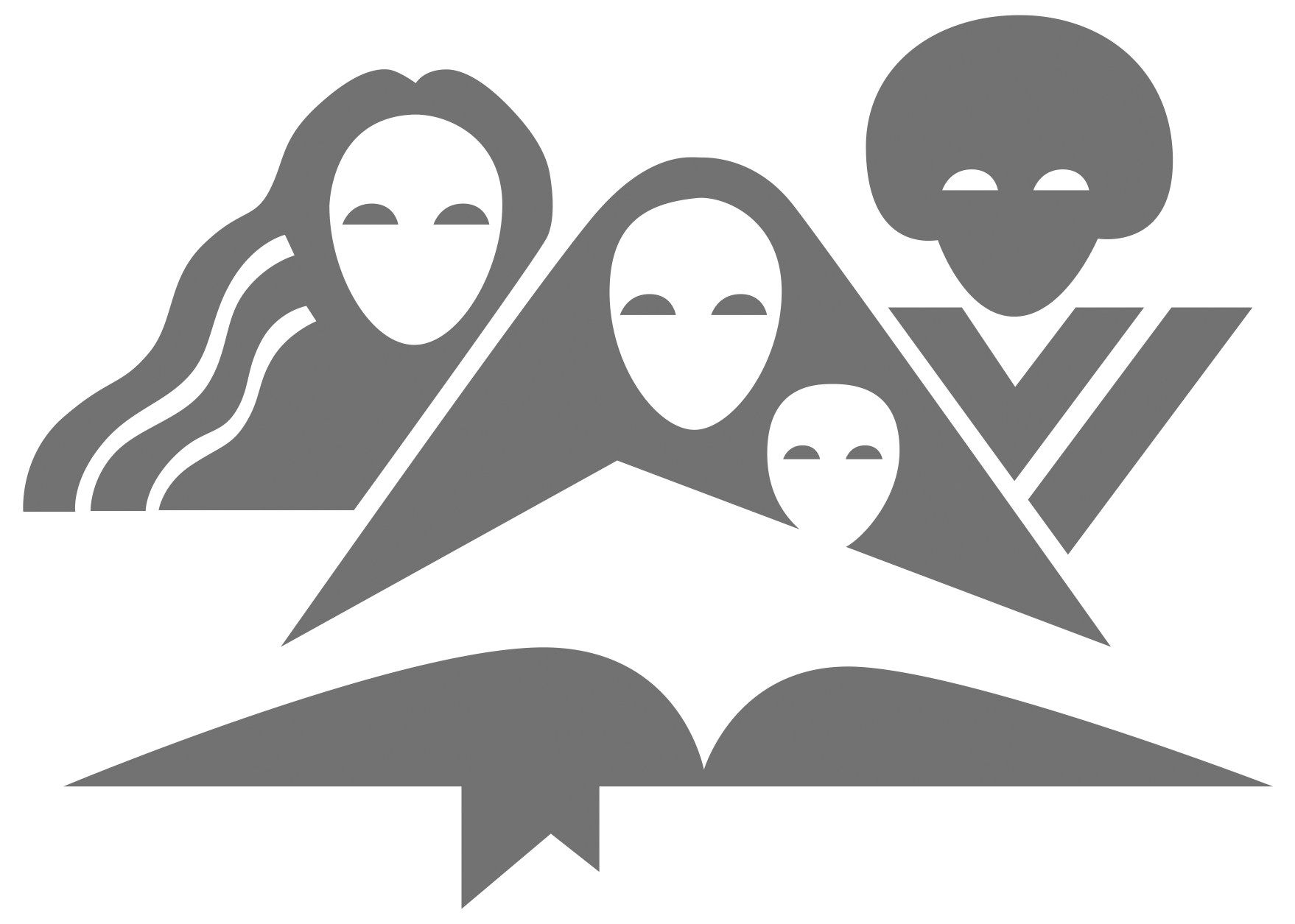 ПРЕОБРАЖАЮЩАЯ
МОЛИТВА
Преобразование
Преобразование мыслей
«Преобразование это изменение образа мыслей, «и не сообразуйтесь с веком сим, но преобразуйтесь обновлением ума вашего, чтобы вам познавать, что есть воля Божия, благая, угодная и совершенная». 
Римлянам 12:2 – Библия.
Преобразование
Преобразование сердца и души
«И дам вам сердце новое, и дух новый дам вам; и возьму из плоти вашей сердце каменное, и дам вам сердце плотяное».
Иезекииль 36:26 – Библия.
Процесс Преобразования
Силой Божьей через веру
«И уже не я живу, но живет во мне Христос. А что ныне живу во плоти, то живу верою в Сына Божия, возлюбившего меня и предавшего Себя за меня» 
Галатам 2:20 – Библия.
Молитва
Молитва влияет на:
Наши мысли
Наши чувства
Наши взаимоотношения
Нашу жизнь
Молитва изменяет 
ХАРАКТЕР
Молитва и преобразование
Цена успеха в борьбе с грехом
Секрет духовной силы
Насущность
Изменение характера
Характеристики Преобразующей молитвы
Молитва сосредоточенная на Боге
Молитва основанная на Священном Писании
Молитва о других людях
Молитва о Миссионерской работе
Практические советы
Молитесь о личном преобразовании и о преобразовании ваших ближних. 
Изучайте Библию с Молитвой. 
Прославляйте Бога и будьте благодарны.
Покайтесь и исповедывайтесь.
Молитесь об изменении характера в  соответствии со Словом Божьим.
Практические советы
Верьте. Живите молитвенной жизнью.
Живите по Слову Божьему.
Молитесь о других людях.
Молитесь, Изучайте Слово Божье и прославляйте Бога вместе с другими.
Изучайте разные материалы, чтобы открыть для себя что-то новое.
Влияние Молитвы. Аспекты:
Физический. «Сила, получаемая нами в молитве, вместе с настойчивыми усилиями  поступать вдумчиво и осторожно, делает нас способными выполнять наши ежедневные обязанности и при всех обстоятельствах сохранит наш дух в мире». (Е. Уайт, Молитва, стр. 82)

Эмоциональный. «Чтобы укрепить эти взаимоотношения и удовлетворить наши эмоциональные и духовные нужды, мы должны познать силу молитвы». (Е. Уайт, Молитва, стр. 1.3).
Влияние Молитвы
Умственный. «Бог желает, чтобы мы приходили к Нему в молитве, дабы Он мог просветить наш разум. Только Он может наделить ясным восприятием истины. (Е. Уайт, Молитва, стр.90).
Социальный. «Молитва объединяет нас друг с другом и с Богом». (Е. Уайт, Молитва, стр. 91).
Духовный. «Молитва веры является тем оружием, с помощью которого мы можем успешно противостоять всем нападкам нашего врага». 
(Е. Уайт, Молитва, стр. 91).
Вопросы для размышления. Спросите себя:
• Что препятствует или отвлекает вас от молитвы?
• Как можно сделать ваши молитвы более прилежными?
• Какие практические идеи вы можете применить к вашей молитвенной жизни?
• Какое ваше самое заветное желание?
• О чем вы бы хотели попросить Бога?
Обетование
«Сила исходит от Бога к человеку в ответ на молитву веры… Истинная вера и истинная молитва — как они сильны! Ваши горячие молитвы веры могут двигать руку, управляющую миром». 
(Молитва, стр.85).
2023 МЕЖДУНАРОДНЫЙ ДЕНЬ МОЛИТВЫ
ОТДЕЛ ЖЕНСКОГО СЛУЖЕНИЯ
ГЕНЕРАЛЬНАЯ КОНФЕРЕНЦИЯ

СЕМИНАР
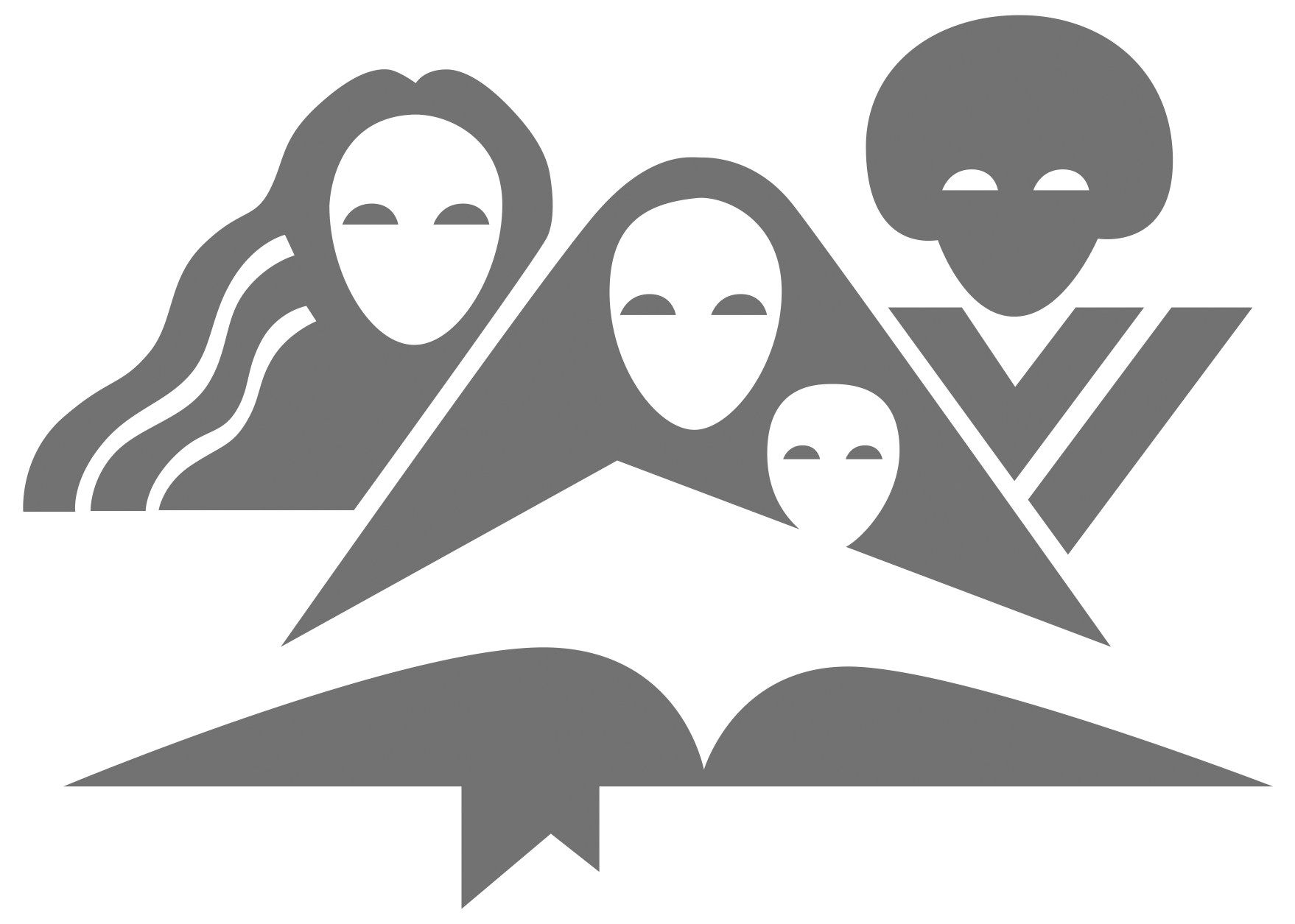